Welcome
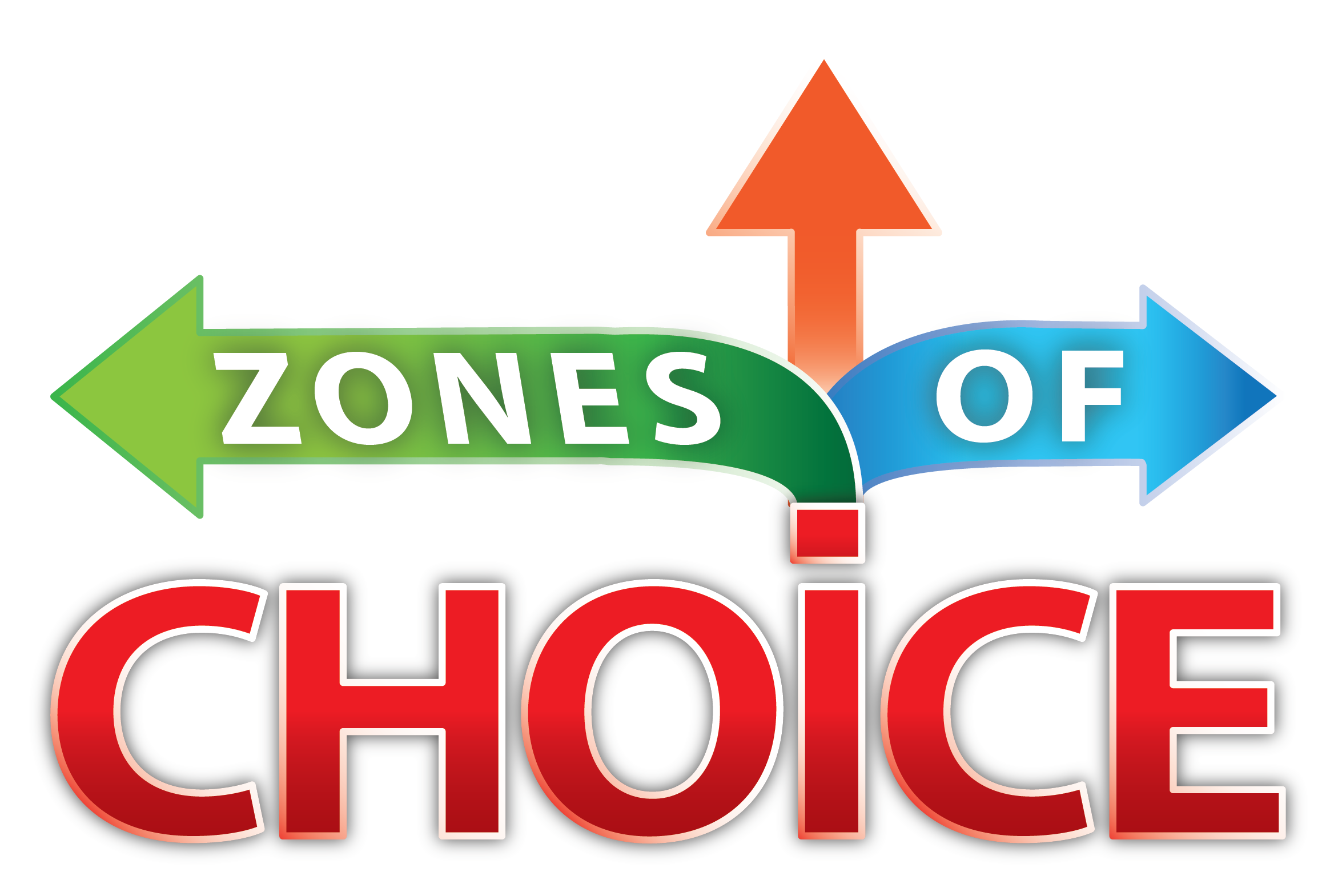 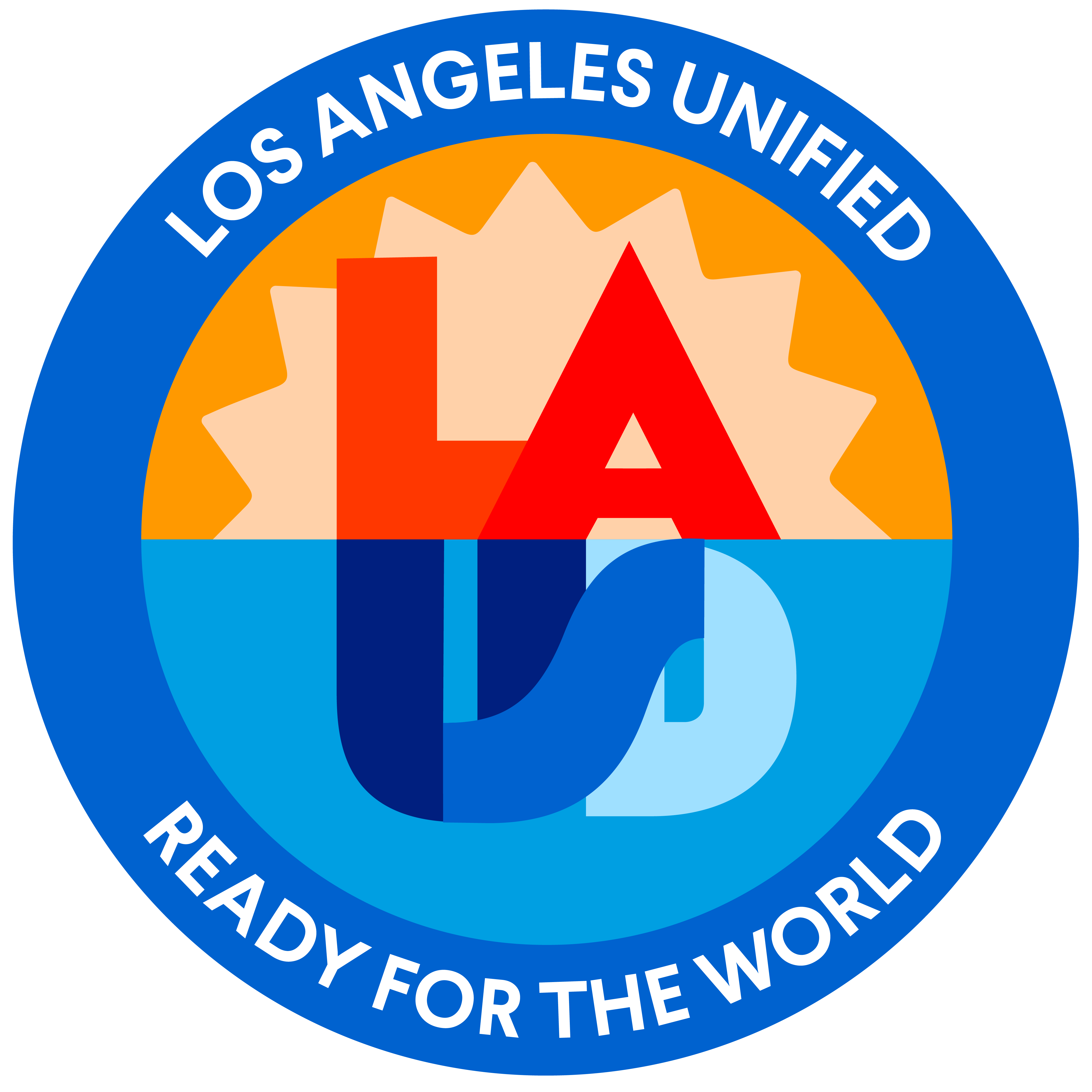 Directions:
In a chat to the panelists, please include your name, email, child’s school, and grade level.

Something to think about…
Do you know what is a Zone of Choice?
Do you know that you have several options in high schools and middle schools?
[Speaker Notes: Soft Start- This slide can be up on the screen as parents arrive.  Have them discuss this question with their “elbow partner.”

Discuss this question with your neighbor or in your group.]
Parent Orientation
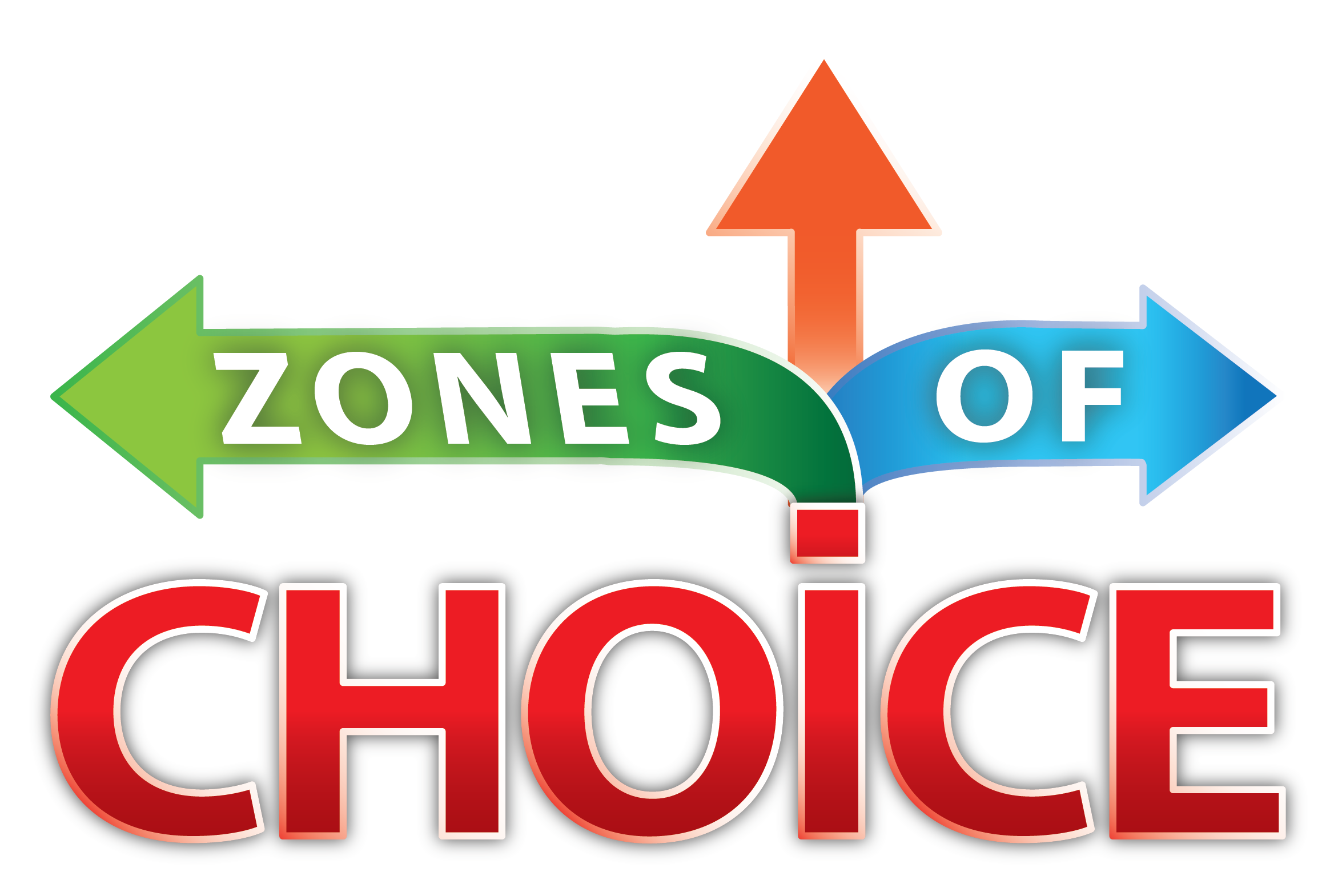 October 2024
Objectives for Today
Get a better understanding of Zones of Choice.

Find out how to apply and select a high school or middle school.

Explore some ways in which you and your child can make the best high school or middle school selection.
ZOC Video
Powtoon (English): https://lausd.wistia.com/medias/28h9iuyjcq
[Speaker Notes: Turn up volume in full screen]
Zones of Choice
What is a Zone of Choice?
Geographic areas comprised of multiple school options.
Offer exciting programs in the arts, business, science, humanities, social justice and more right in your neighborhood. 
School options include, large campuses, small learning communities, academies, and more.
How does it work?
Students residing in a Zone of Choice are eligible to attend any school in the Zone.
No home school – home zone.
Students can select and rank the schools within their residential area. 
There are17 Zones of Choice with 98 school options.
[Speaker Notes: Summer 2006: Belmont Zone of Choice is created to provide students with quality, theme-based public school options.
 
January 10, 2012: The School Board passes the Resolution on Expanding Enrollment and Equal Access through LAUSD Choice (Expands overall district enrollment at least 5% over three years.) 
 
January 17, 2012: The School Board passes the Resolution to Examine Increasing Choice and Removing Boundaries for Neighborhood Schools. (Examines the potential impact on equity and quality of schools by transitioning to a full choice school system.)
 
    Future: In the future ZOC will expand to include more middle school Zones of Choice

Resolutions??????]
17 Zones of Choice
Out of Zone vs. In a Zone
Out of Zone: Traditional  Attendance Boundary
In a Zone of Choice
Student’s residential address determines the HOME SCHOOL of attendance.
No choice in school options.
Students must change residence to change schools.
Student’s residential address determines the HOME ZONE of attendance.
Student’s preference is considered.
Students are allowed to transfer once during MS or HS within their Zone.
Application Process
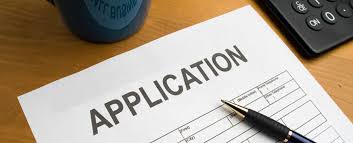 Proceso Para Aplicar
On-Time Application
On-Time Application Period

October 1 – November 15, 2024

HOW TO APPLY?
Student Application: Middle students currently enrolled in the 8th grade will complete the online application at their middle school location (check with your school).
Parent Application: All parents can submit an online application using their parent portal account at Apply.LAUSD.net.
Paper Application: Paper applications will be available after November 18, 2024 (ZOC website or school).
[Speaker Notes: If time allows, demonstrate the application site.]
ZOC Website
LAUSD.org/ZOC
[Speaker Notes: Demonstration of ZOC website]
ZOC Homepage
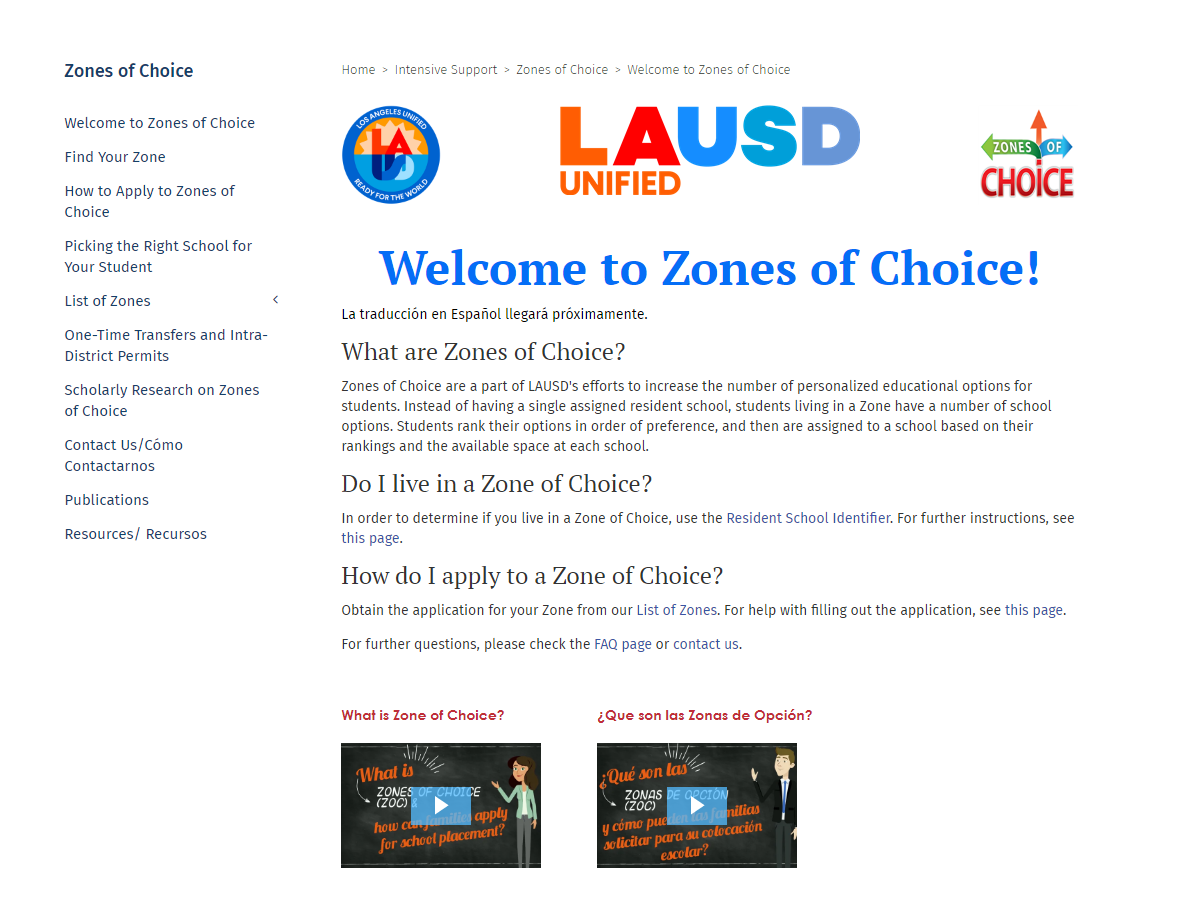 [Speaker Notes: Go to ZOC website.]
ZOC Resources
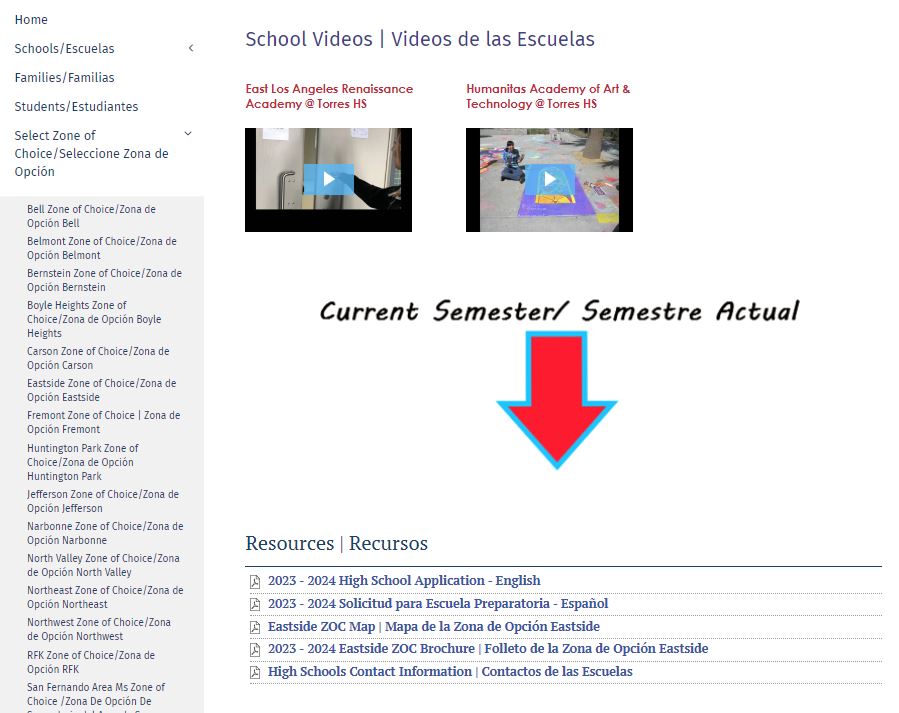 [Speaker Notes: Demonstration of ZOC website]
.School Explorer
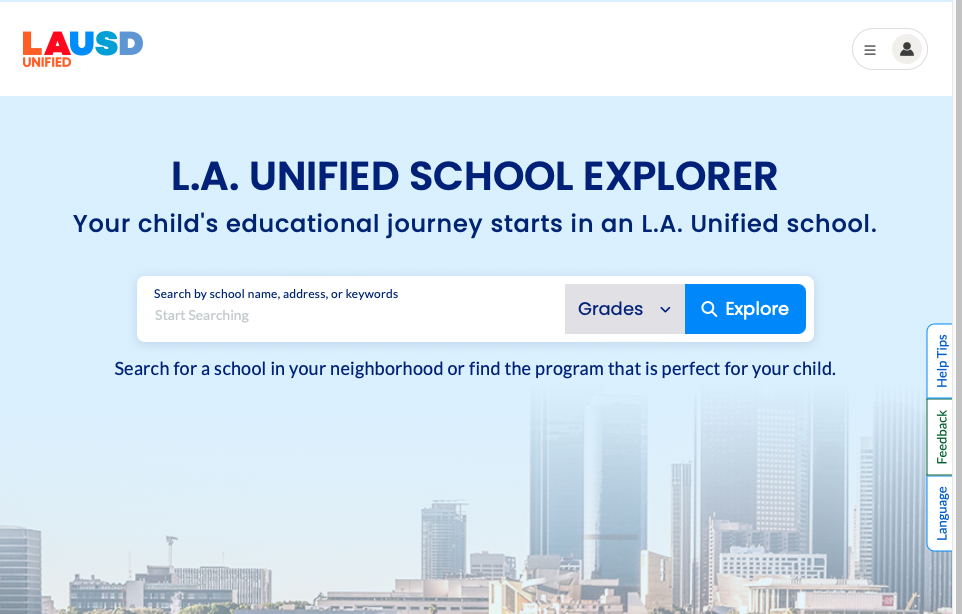 Explore.LAUSD.net
[Speaker Notes: Demonstration of School Search Tool.]
Apply to Zones of Choice
Apply.LAUSD.net
Log in/Apply
If your Parent Portal account is active, you may use your email and password to log in.
You may create an account (Register) and follow the instructions
[Speaker Notes: Demonstration of ZOC website]
Activation Email
Start Application
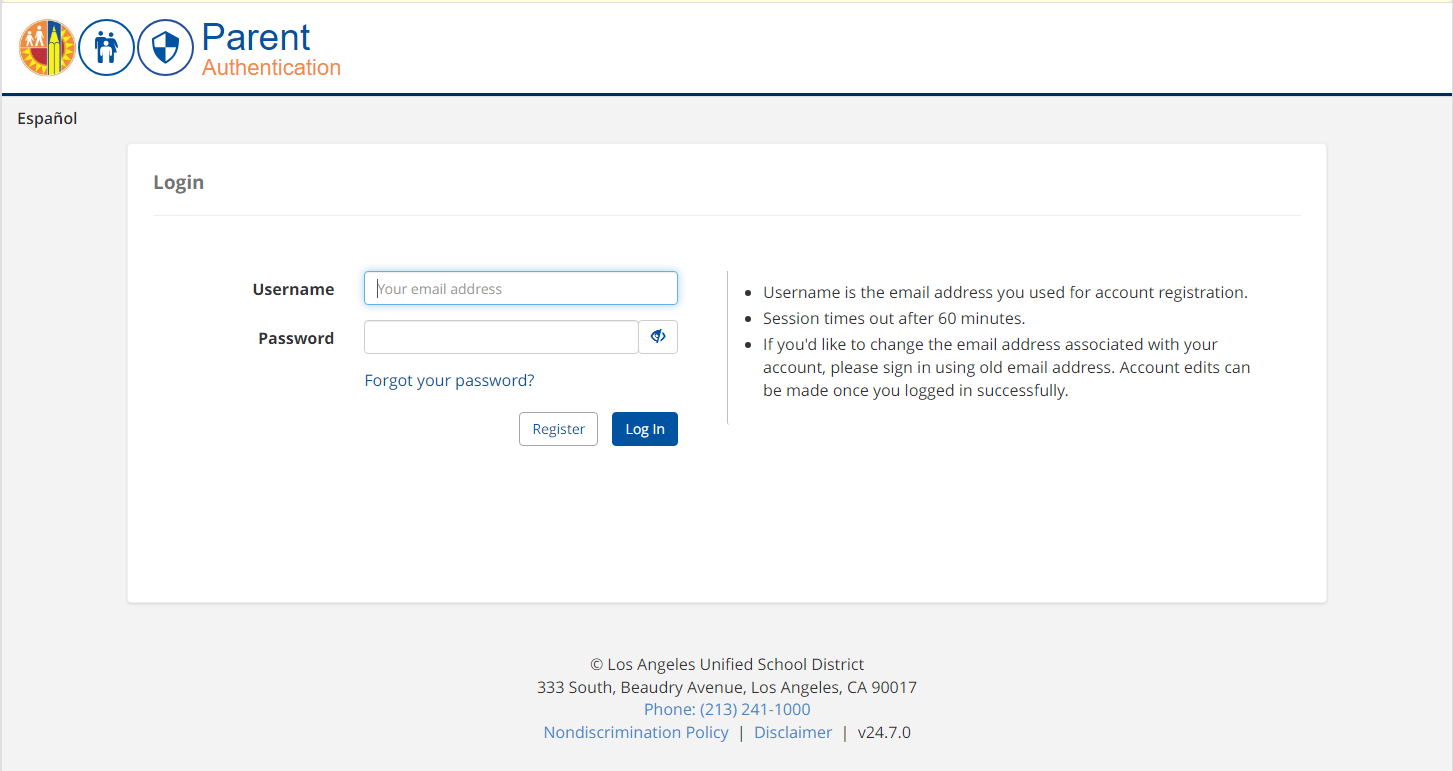 Steps on How to Complete ZOC Application
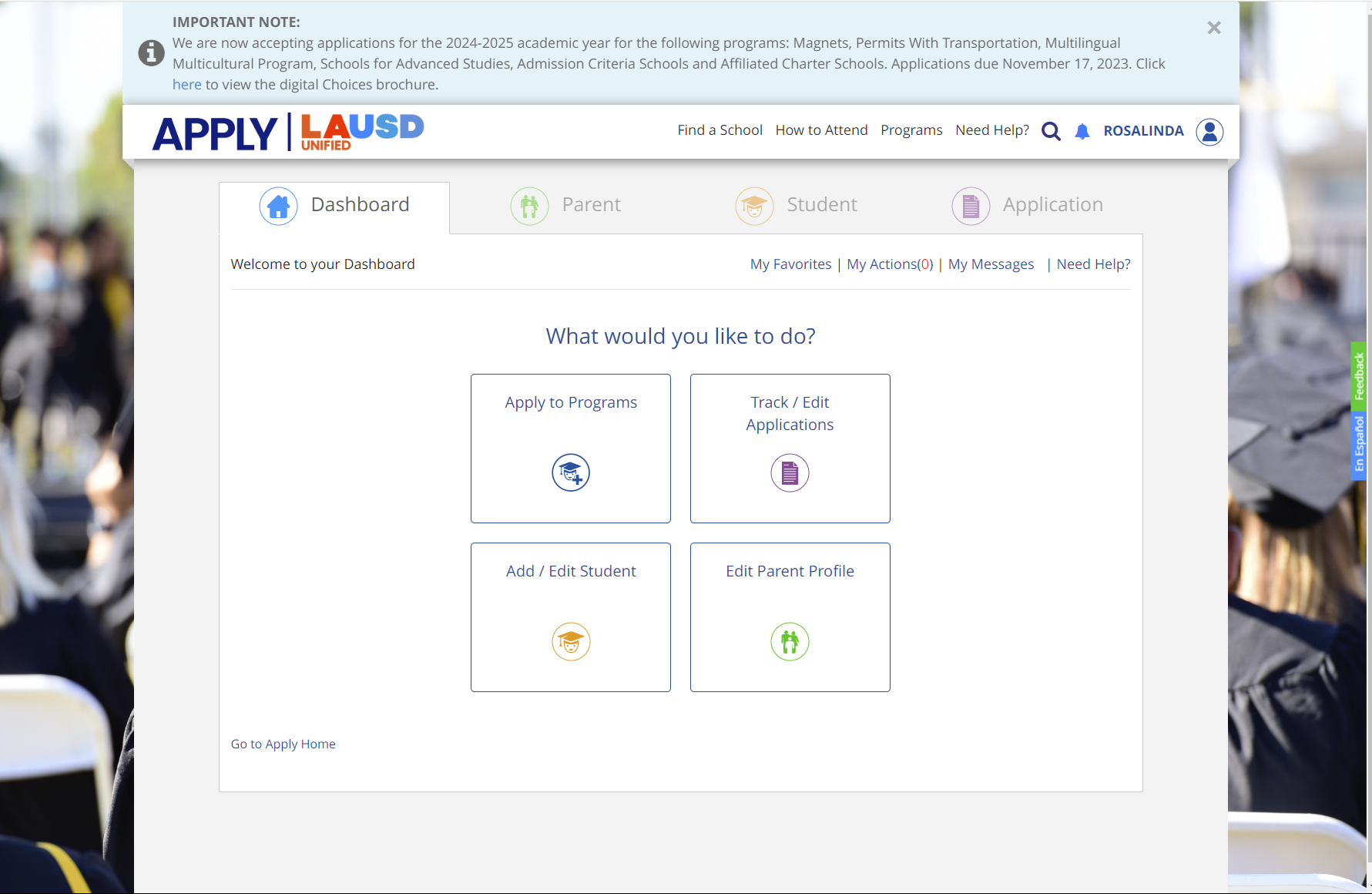 3
2
1
Steps on How to Complete ZOC Application
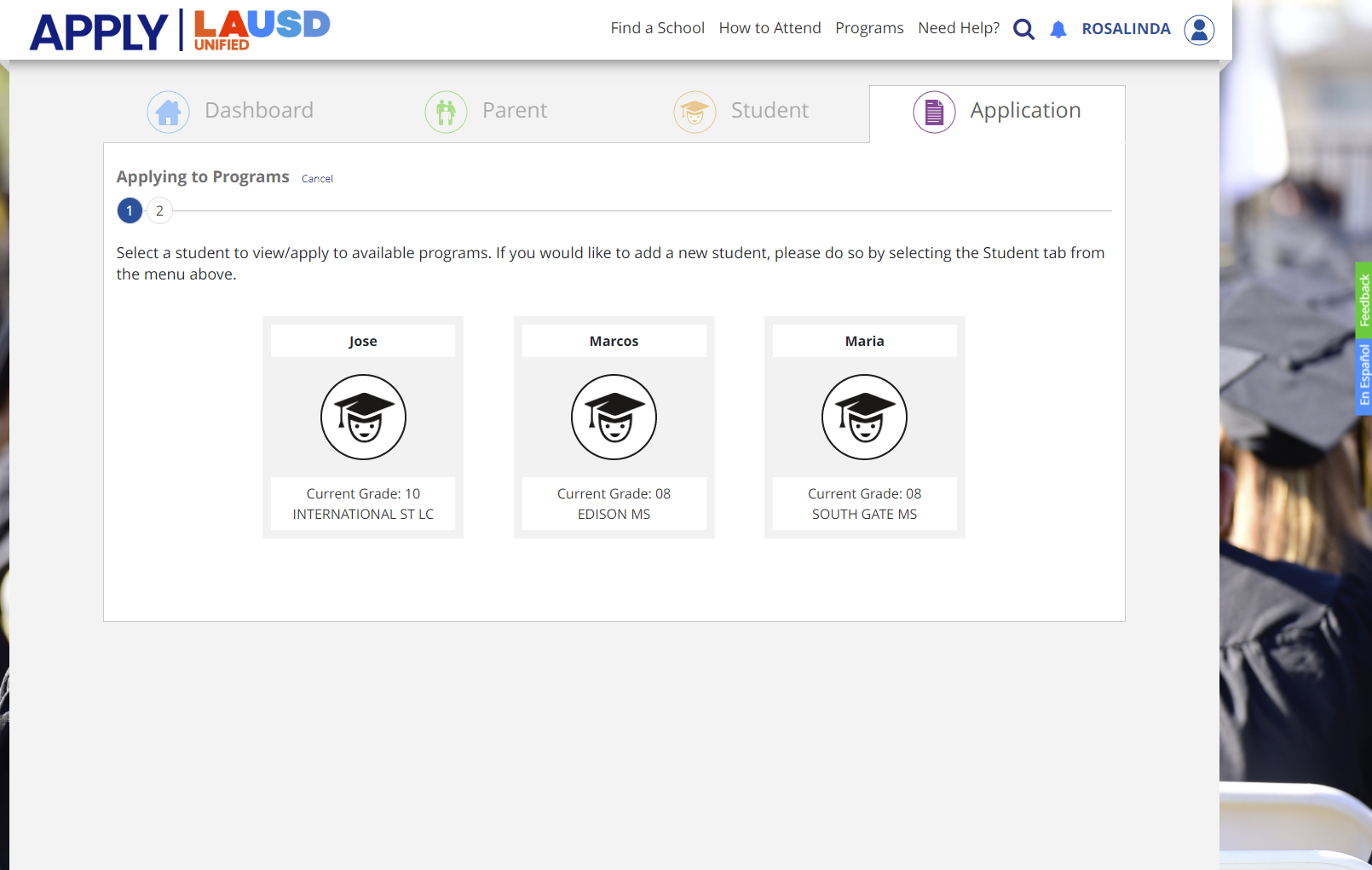 *Ensure siblings are added.
Steps on How to Complete ZOC Application
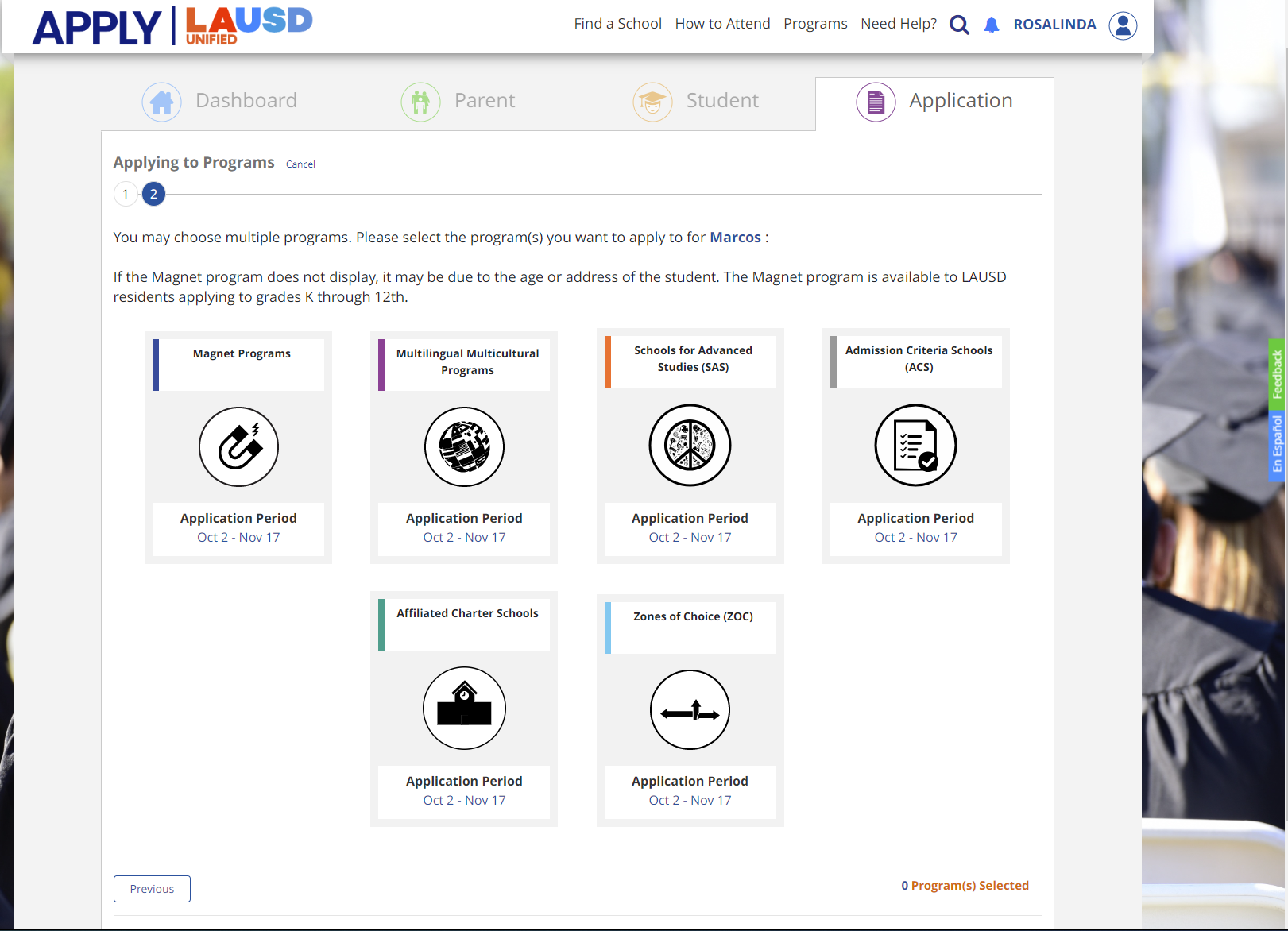 Steps on How to Complete ZOC Application
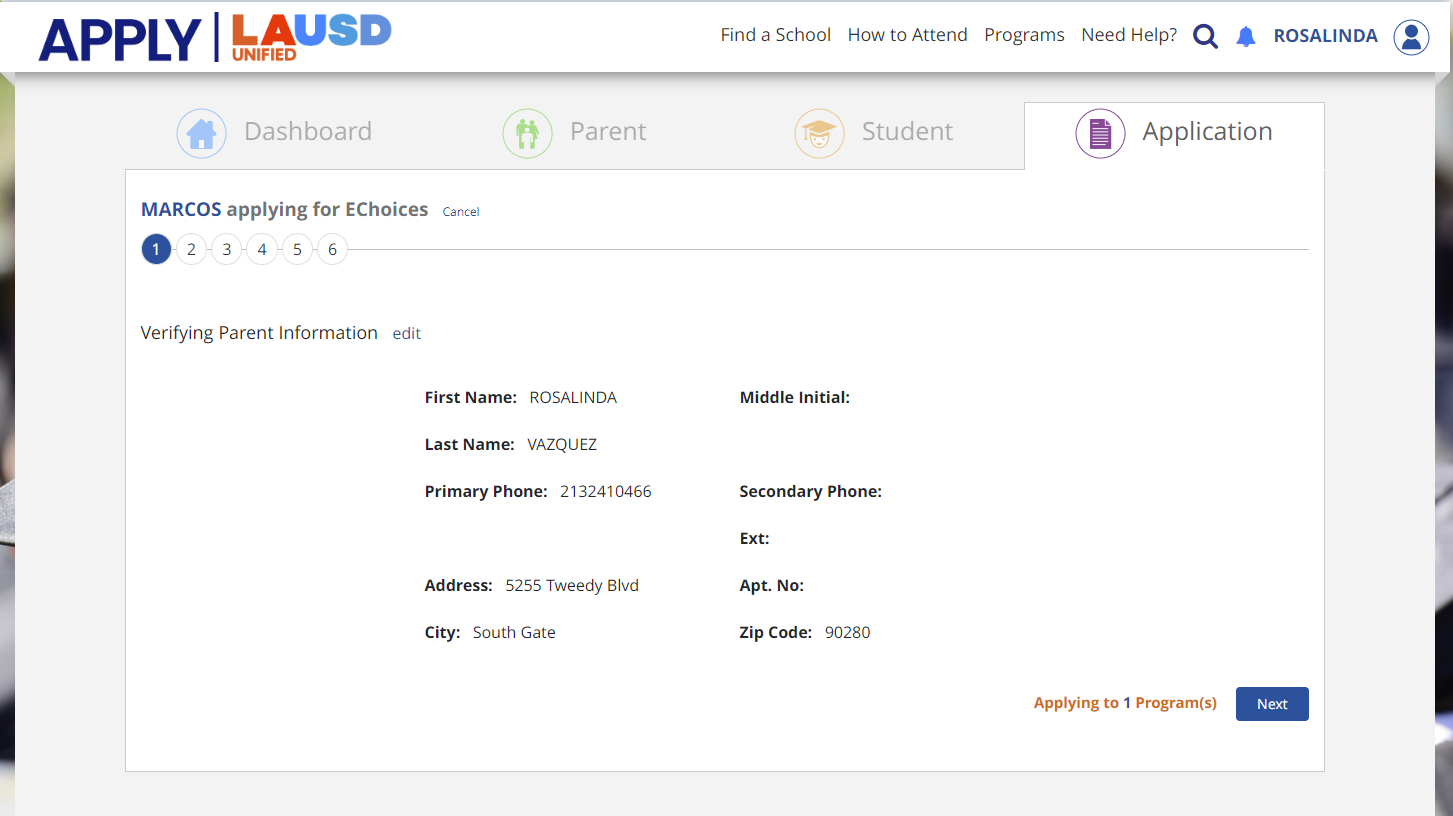 Steps on How to Complete ZOC Application
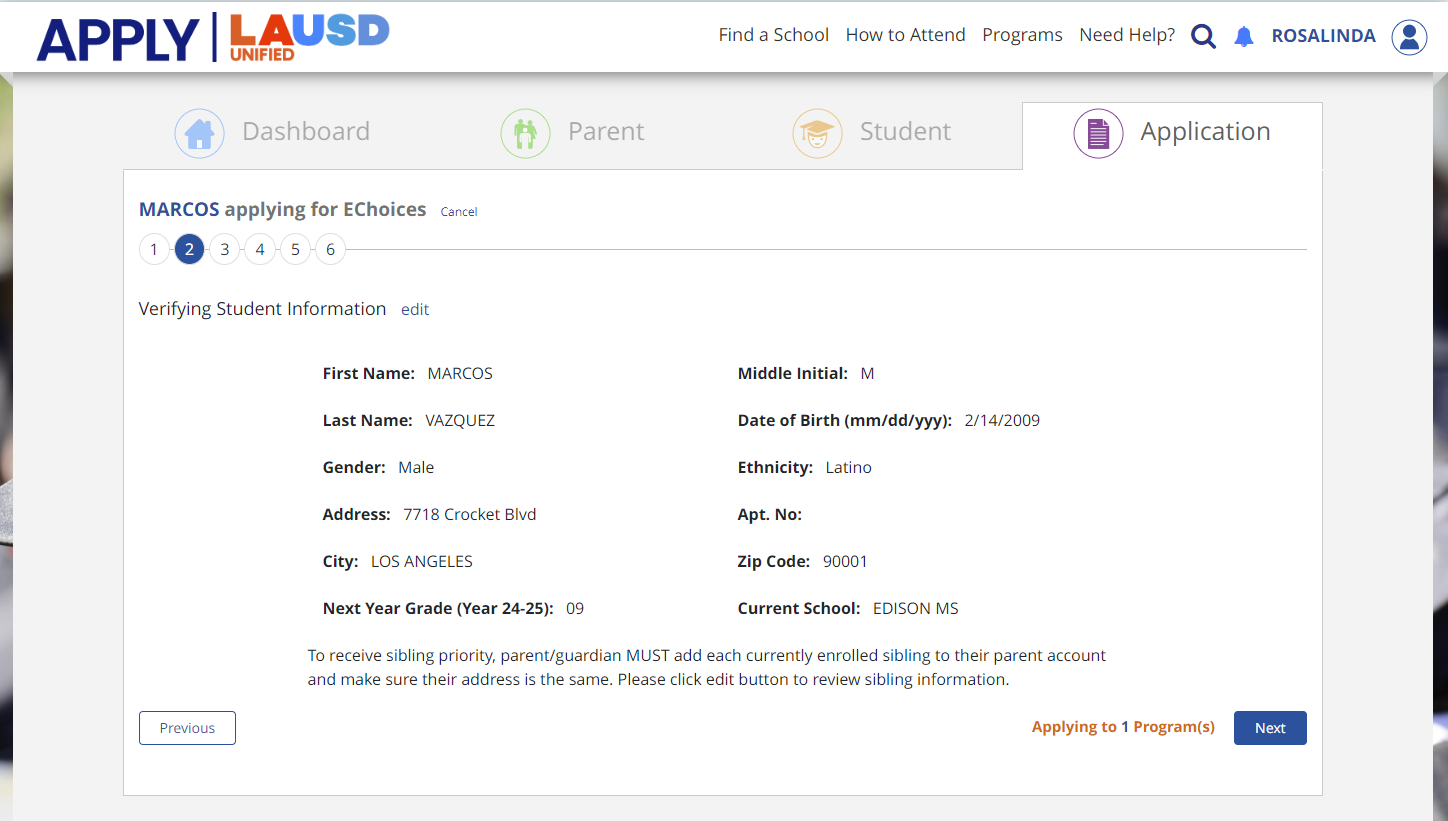 Steps on How to Complete ZOC Application
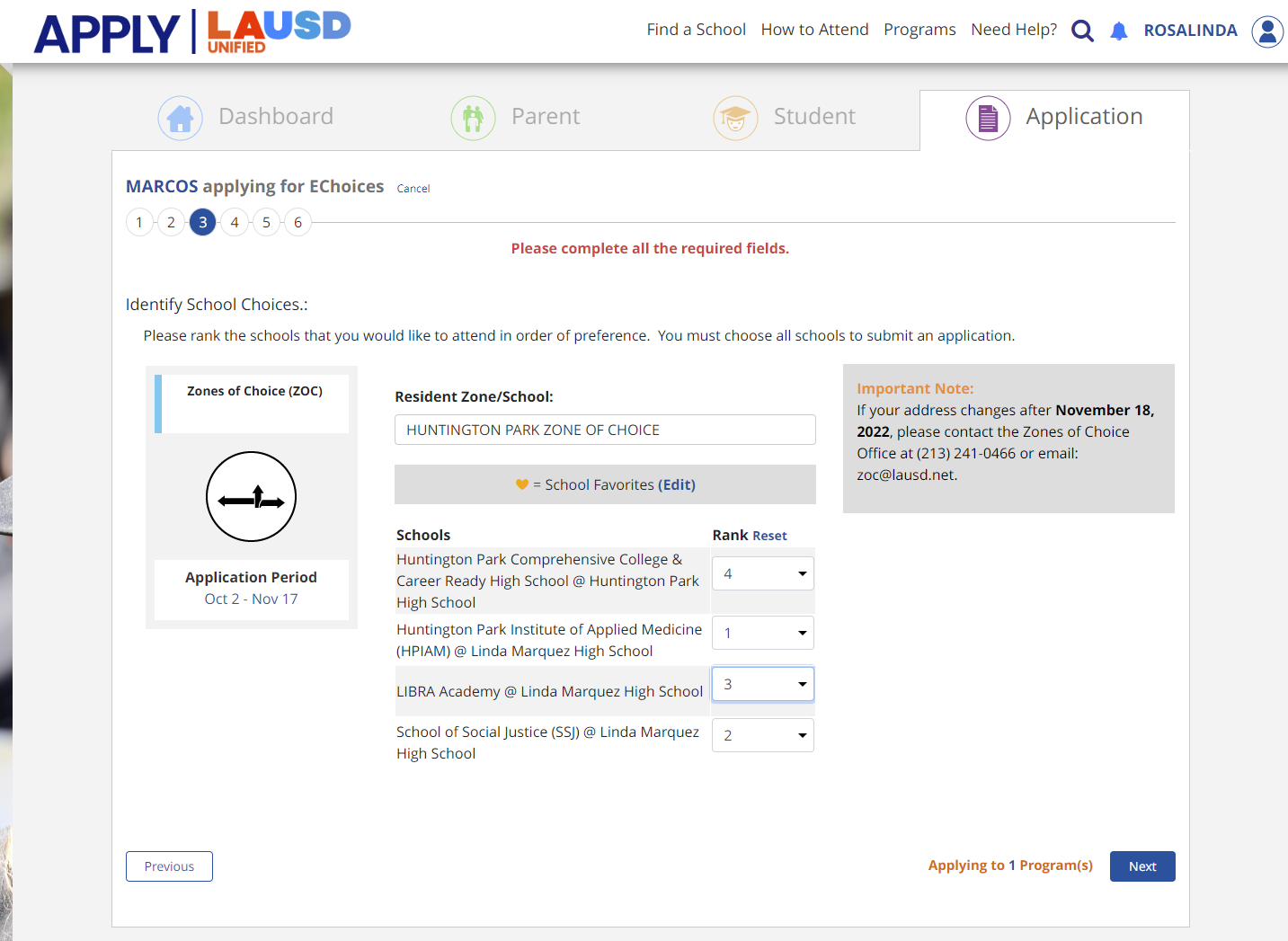 Steps on How to Complete ZOC Application
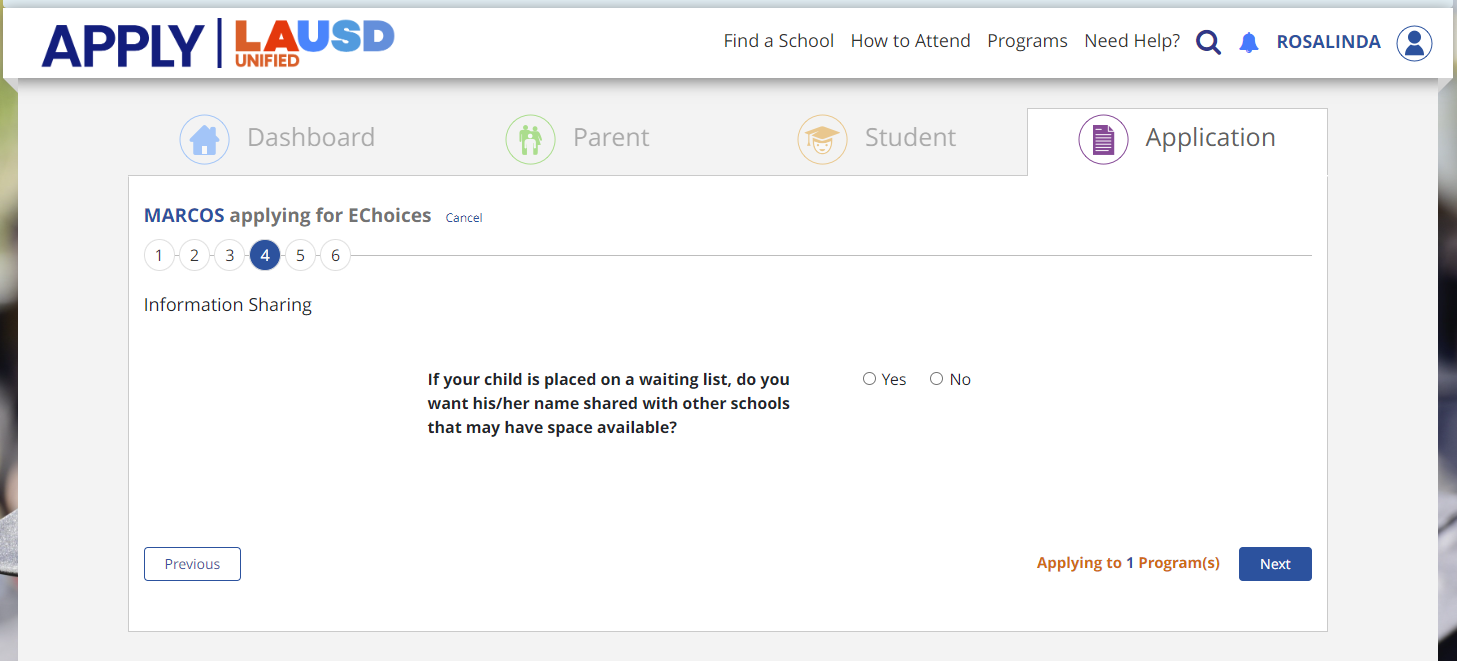 Steps on How to Complete ZOC Application
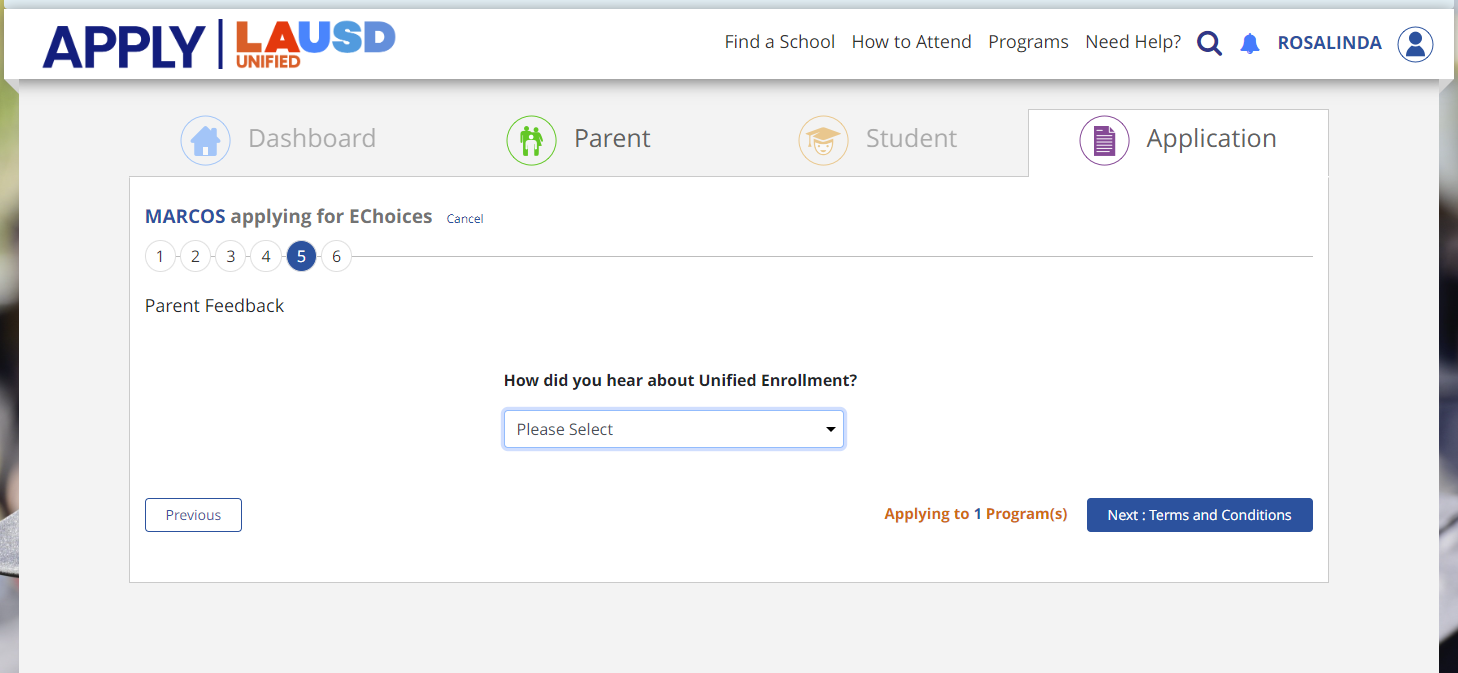 Steps on How to Complete ZOC Application
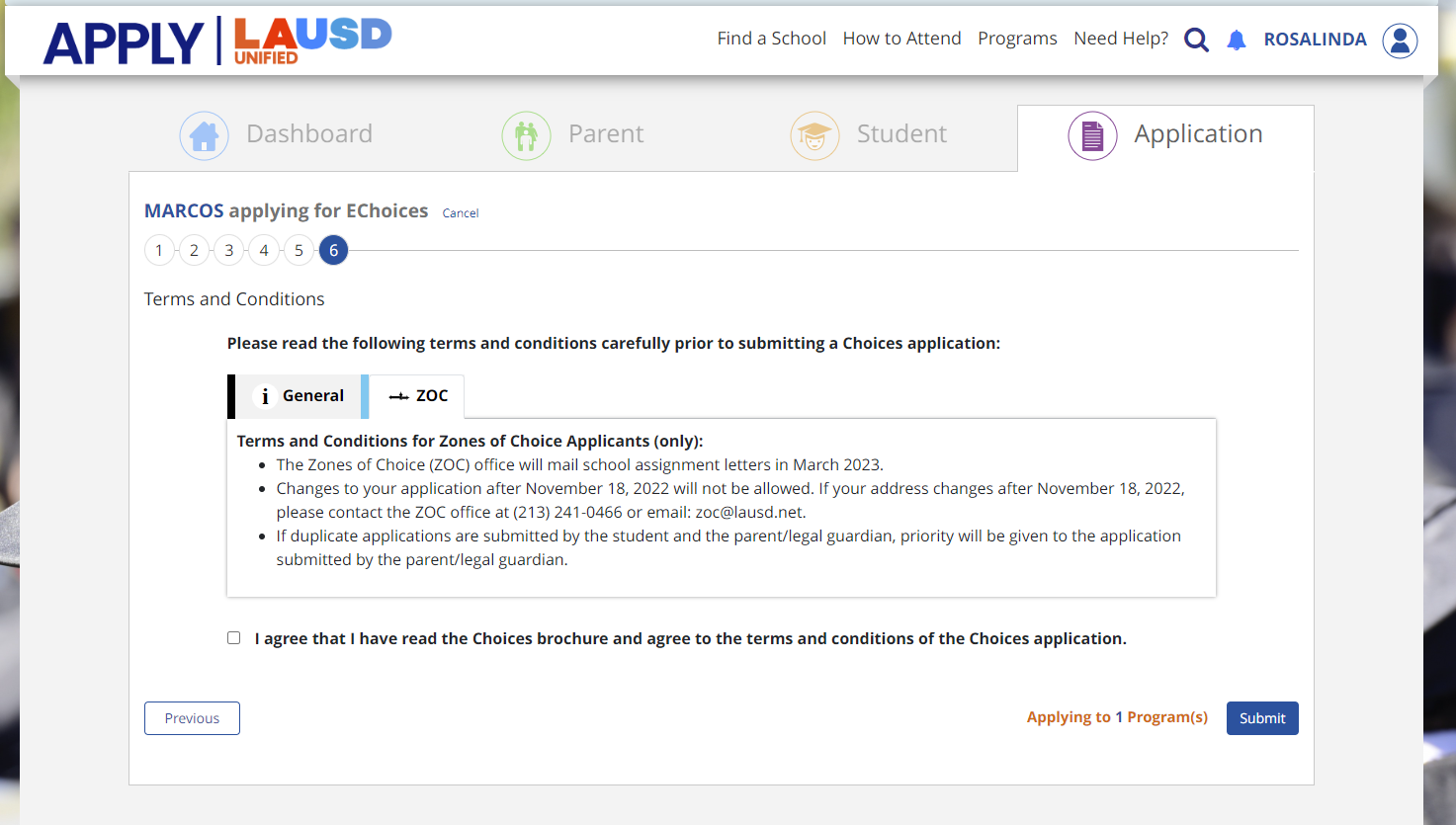 Confirmation Email
17, 2023.
How to Choose the Right School?
What Should I Ask?
Let’s take a few minutes to review the questions you may want to ask when exploring your high school or middle school (South Gate/ SFAMS) options.
[Speaker Notes: What is the theme or focus of your school?
¿Cuál es el tema o enfoque de su escuela?
What partnerships does your school have?
¿Qué asociaciones tiene su escuela?
How do you help 9th graders adjust to high school life?
¿Cómo le ayudan a los estudiantes del 9º grado con la transición a la escuela preparatoria?
How many teachers do you have? How many are new?
¿Cuántos maestros tienen?  ¿Cuántos son nuevos?
What AP courses are offered?
¿Qué clases avanzadas ofrecen?
What is your graduation rate?
¿Cuál es su índice de graduación?
What colleges/universities do your graduating seniors attend?
¿A cuales colegios/universidades asisten sus alumnos al graduarse?
How many of your 9th grade students become 10th graders?
¿Cuántos de sus alumnos en el grado 9 son promovidos al grado 10?
What extra-curricular activities or sports are offered?
¿Qué actividades extracurriculares o deportes ofrecen?
How do you engage and communicate with parents?
¿Cómo se comunican y desarrollan relaciones con los padres de familia?]
What Should I Ask?
What is the theme or focus of your school?
What partnerships does your school have?
How do you help 6th and 9th graders adjust to school life?
What AP courses are offered?
What is your graduation rate?
What colleges/universities do your graduating seniors attend?
What extracurricular activities or sports are offered?
How do you engage and communicate with parents?
[Speaker Notes: What is the theme or focus of your school?
¿Cuál es el tema o enfoque de su escuela?
What partnerships does your school have?
¿Qué asociaciones tiene su escuela?
How do you help 9th graders adjust to high school life?
¿Cómo le ayudan a los estudiantes del 9º grado con la transición a la escuela preparatoria?
How many teachers do you have? How many are new?
¿Cuántos maestros tienen?  ¿Cuántos son nuevos?
What AP courses are offered?
¿Qué clases avanzadas ofrecen?
What is your graduation rate?
¿Cuál es su índice de graduación?
What colleges/universities do your graduating seniors attend?
¿A cuales colegios/universidades asisten sus alumnos al graduarse?
How many of your 9th grade students become 10th graders?
¿Cuántos de sus alumnos en el grado 9 son promovidos al grado 10?
What extra-curricular activities or sports are offered?
¿Qué actividades extracurriculares o deportes ofrecen?
How do you engage and communicate with parents?
¿Cómo se comunican y desarrollan relaciones con los padres de familia?]
Other Factors to Consider
What programs/supports are offered for Students With Disabilities or English Language Learners?

Have you visited the school? Consider a                     campus tour.
Is the school too far? What are your                   transportation needs?
Do other siblings attend the same high school or  middle school?
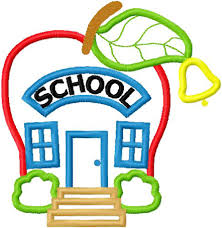 What’s Next?
School Assignment
February 2025: School assignment by ZOC office.


March 2025: Assignment letter mailed home.


April-June 2025: Enrollment packets available at the high school and middle school.
Next Steps
Talk with your child about high school or middle school options.
Ask questions.
Visit the Zones of Choice website:    School Video | Brochure    LAUSD.org/ZOC
Visit the school profile and the school website:   Explore.LAUSD.net
Develop an action plan.
Make a list of preferred schools.
Parents can submit an online application: October 1 – Nov. 15, 2024, at Apply.LAUSD.net
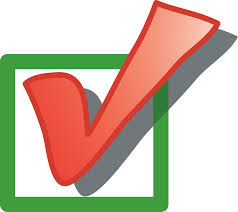 Contact Information
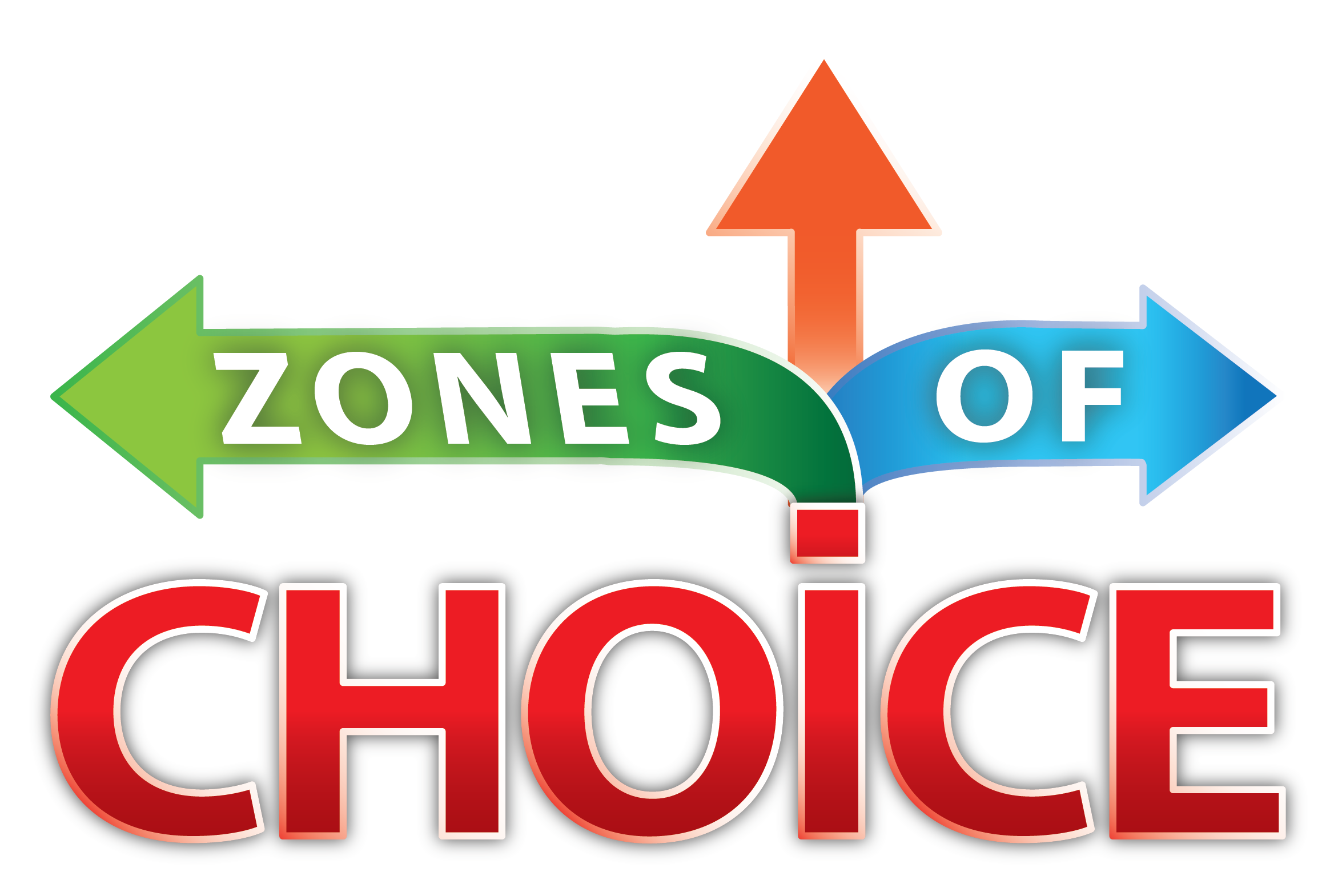 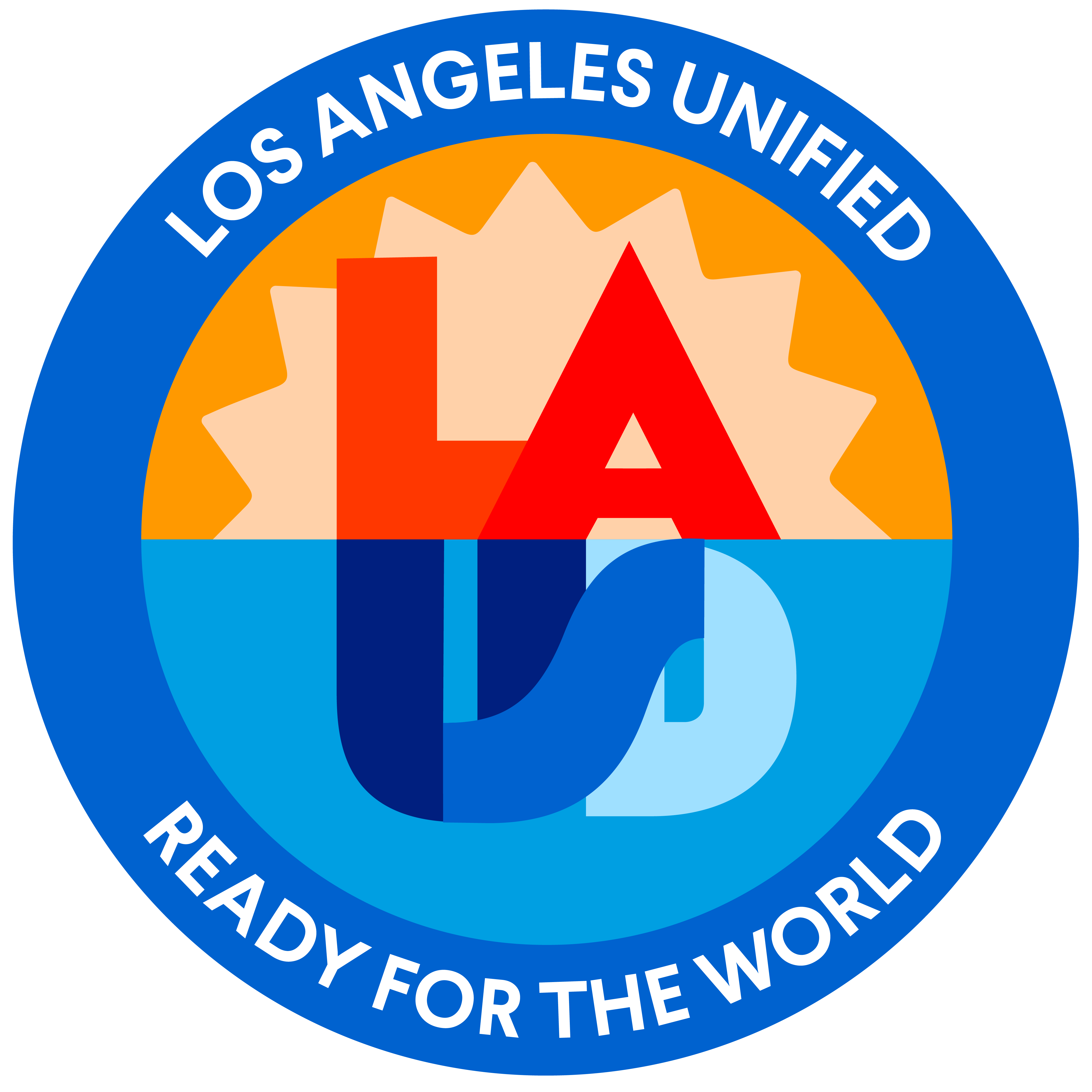 ZONES OF CHOICE
333 S. Beaudry Avenue
Los Angeles, CA 90017
Phone: (213) 241-0466
Fax: (213) 241-4108
ZOC@lausd.net
LAUSD.net/zoc
Angelica Cabrera, Facilitator
amc7753@lausd.net 
(213) 241-0461

Rosalinda Vazquez, Facilitator
rosalinda.vazquez@lausd.net
(213) 241-0554

Sabrina Huizar, Facilitator
sabrina.huizar@lausd.net
(213) 241-0589
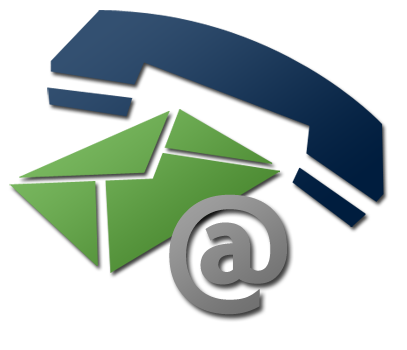 Thank you!